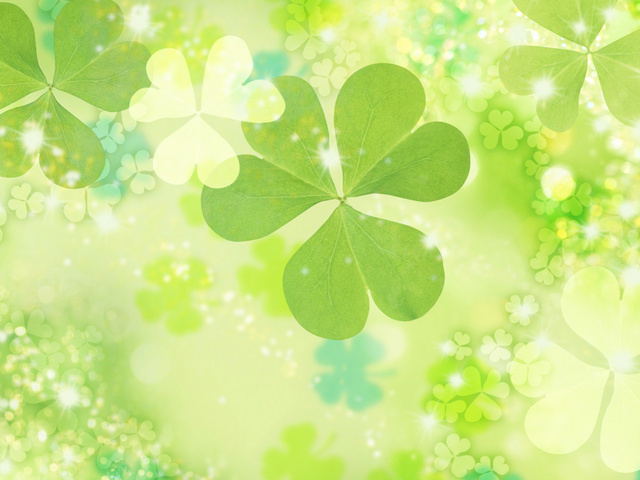 Презентация 
«ВЕСНА»
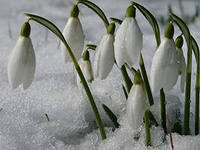 Подготовила: Мухинова Е.И
Воспитатель   2 мл.гр..
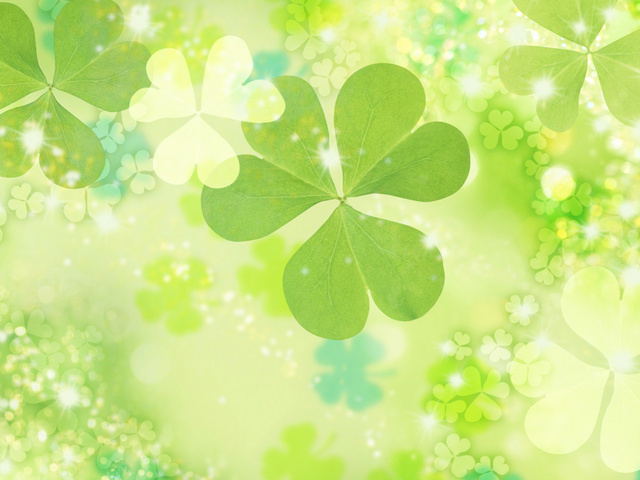 Какое время года?
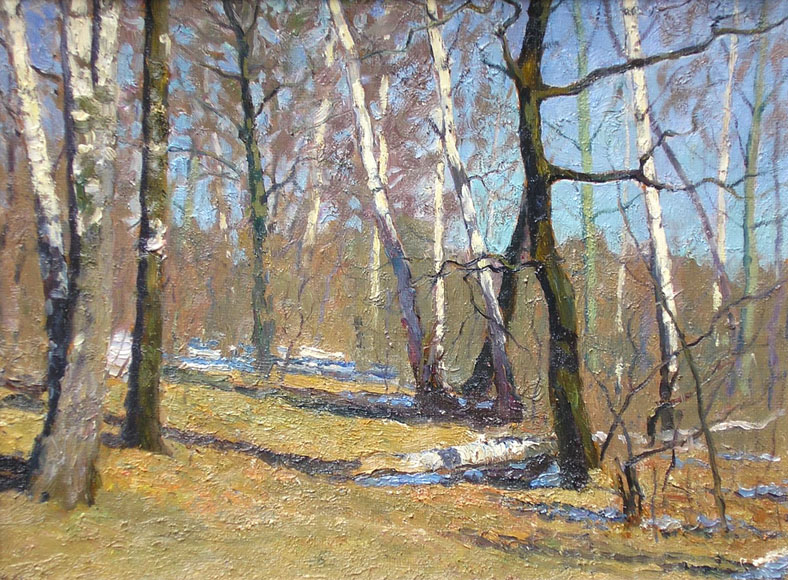 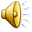 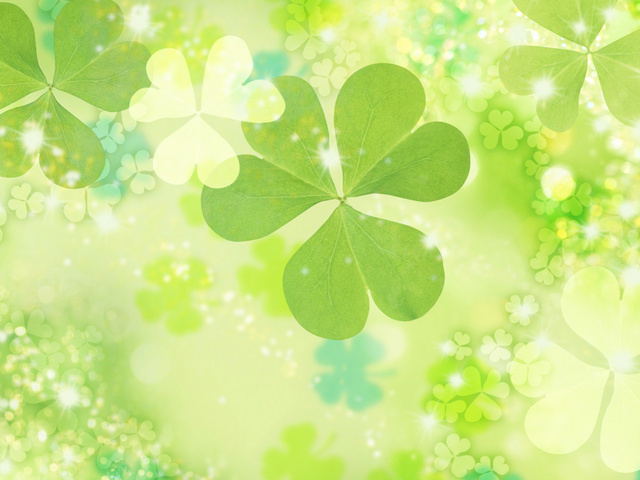 ПРИЗНАКИ ВЕСНЫ
Это чей пушистый луч , ярко светит из-за туч,В небесах желтеет, всех согреть умеет?
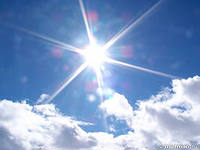 Солнце светит  чаще, становится теплее
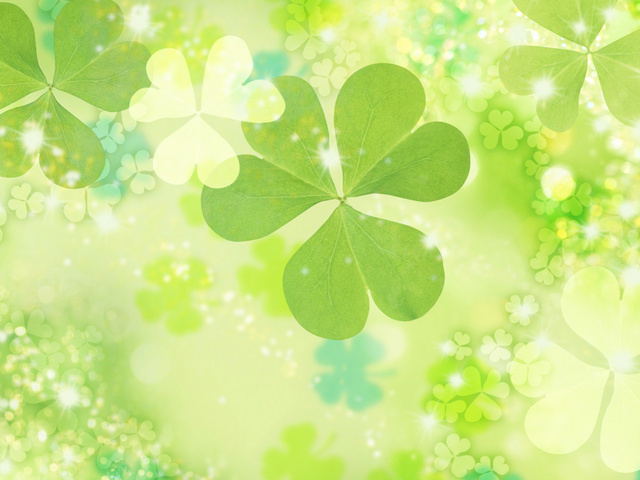 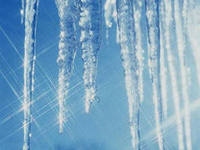 Льются с крыши капель струйки, это капают …?
Тает снег, лёд
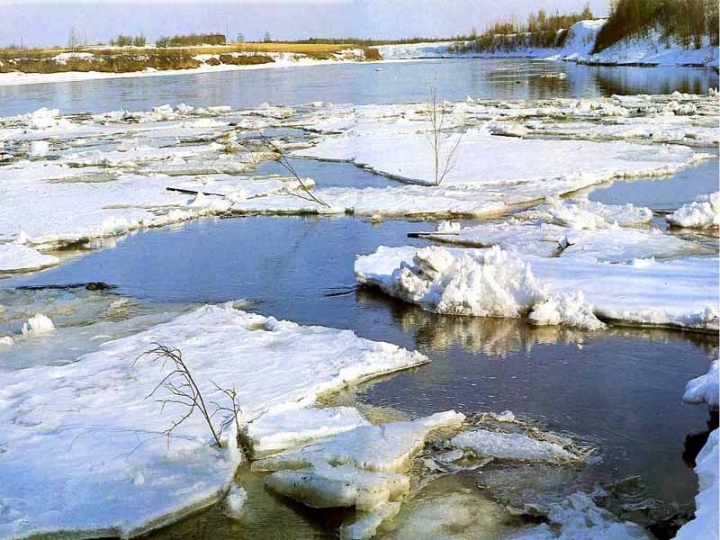 Что за белый пароход 
по реке весной плывёт?
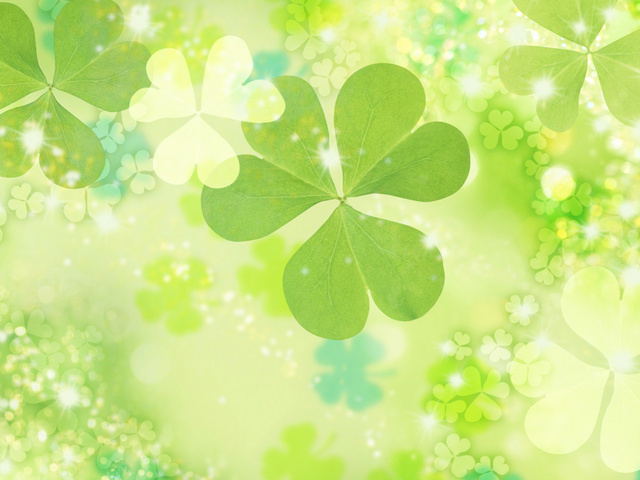 На деревьях и кустах набухают почки , это значит 
очень скоро расцветут цветочки. И появятся красивые,зелёные листочки
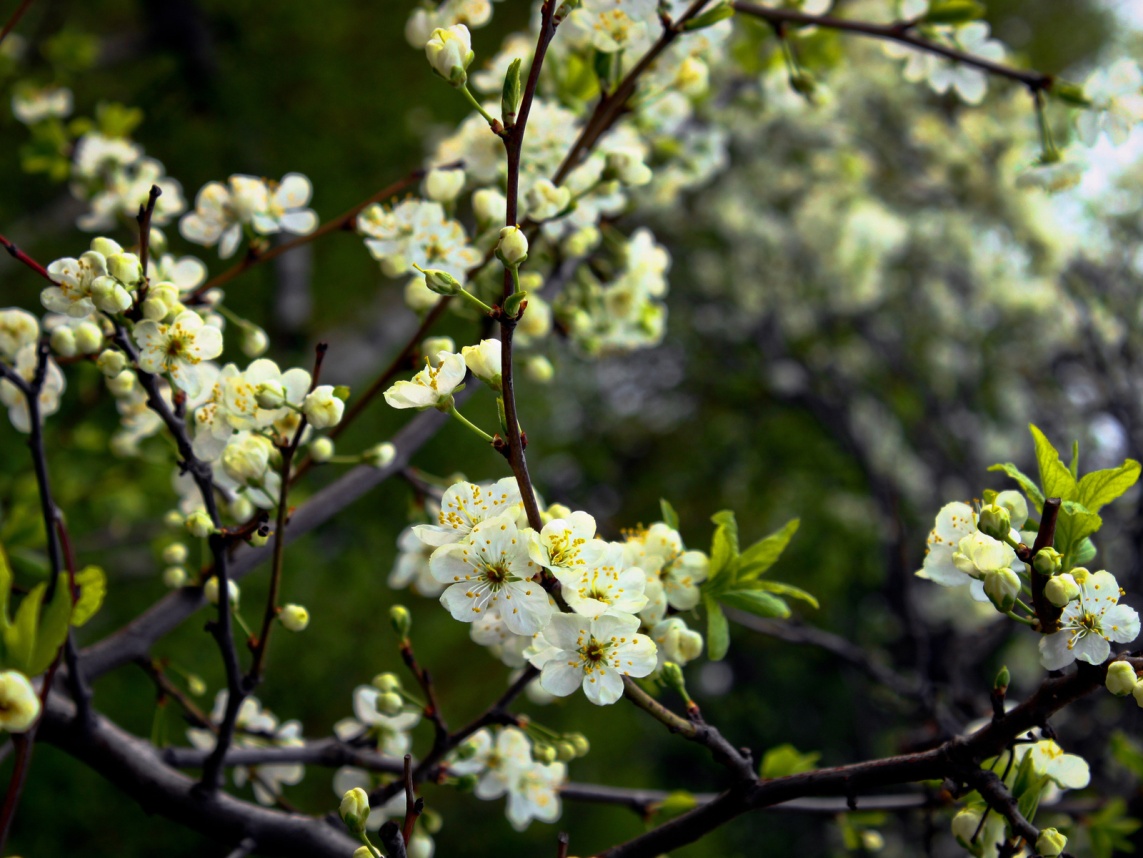 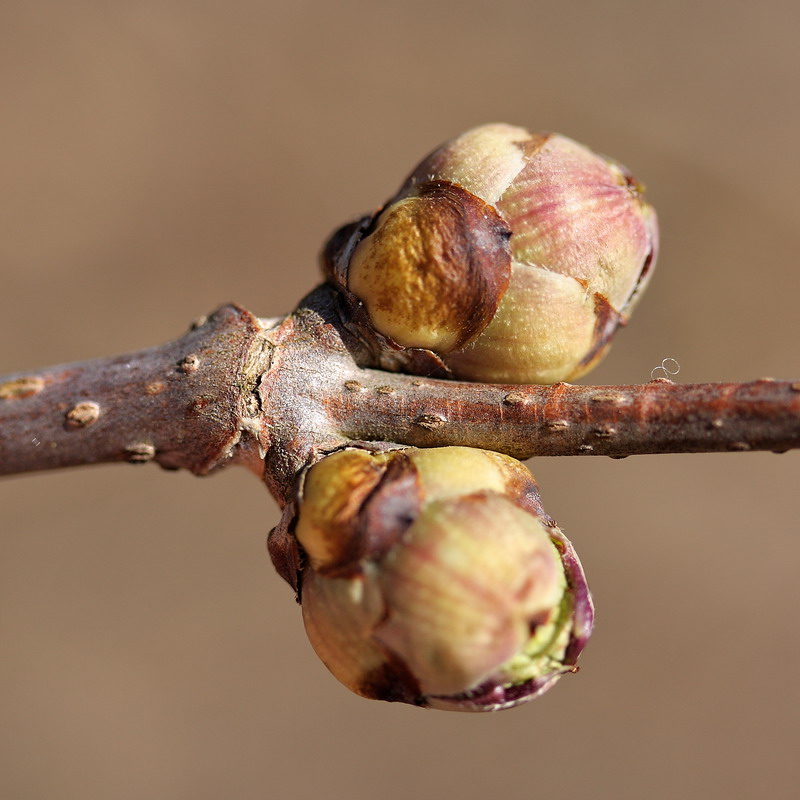 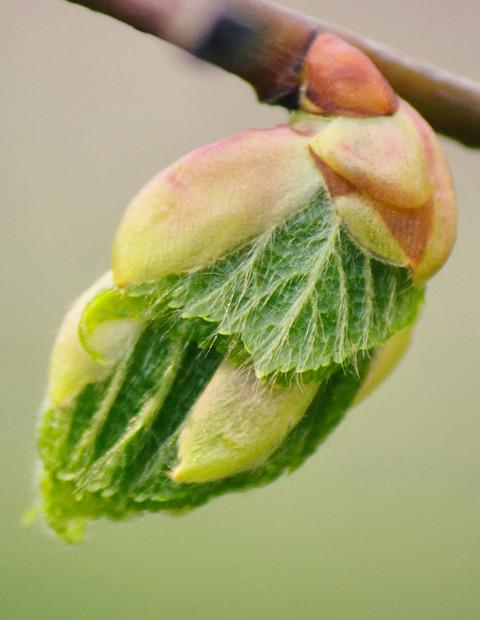 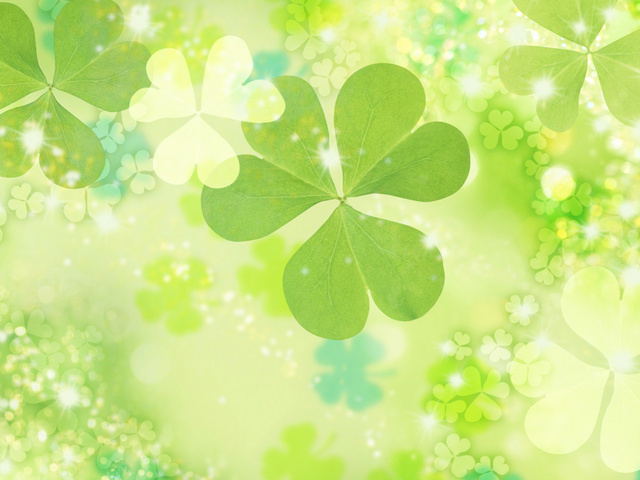 ПЕРВОЦВЕТЫ
Прорастает сквозь снежок,К солнечным лучам, цветок,Маленький и нежный,Беленький подснежник.
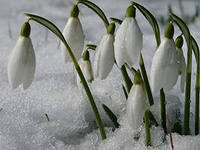 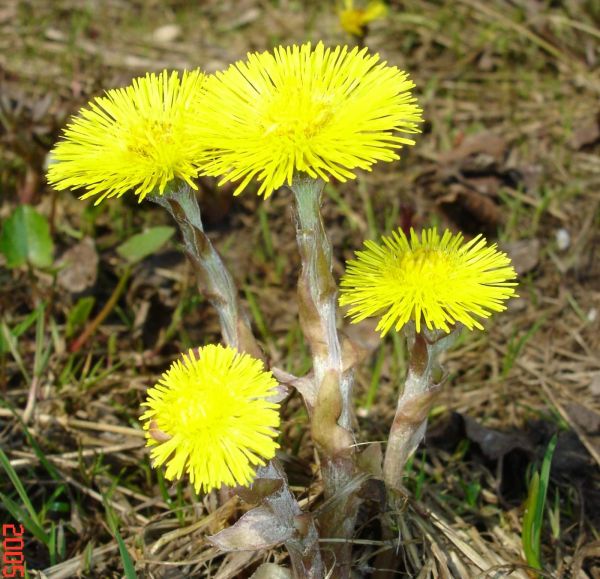 Мать-и-мачехи цветкиСловно солнца огоньки.На пригорочке растут,Прям из снега - и цветут!
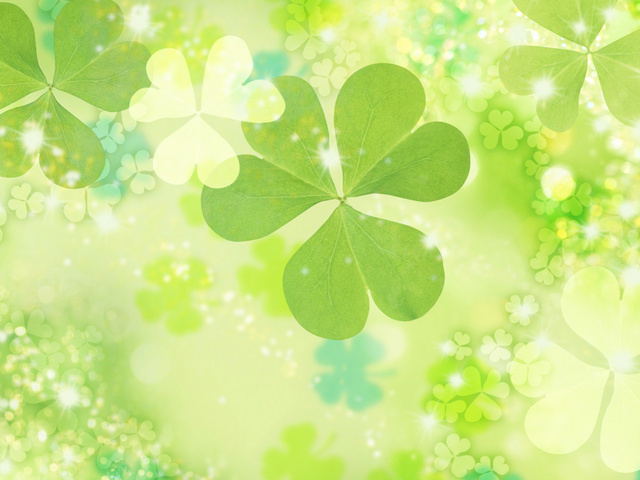 ЖИВОТНЫЙ МИР ВЕСНОЙ
Прилетают к нам они  
С окончанием зимы
Гнёзда вьют, песни 
поют …
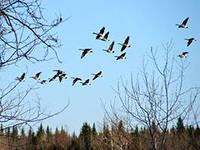 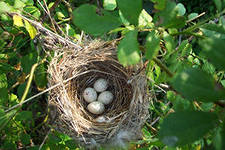 Прилетают птицы из тёплых стран
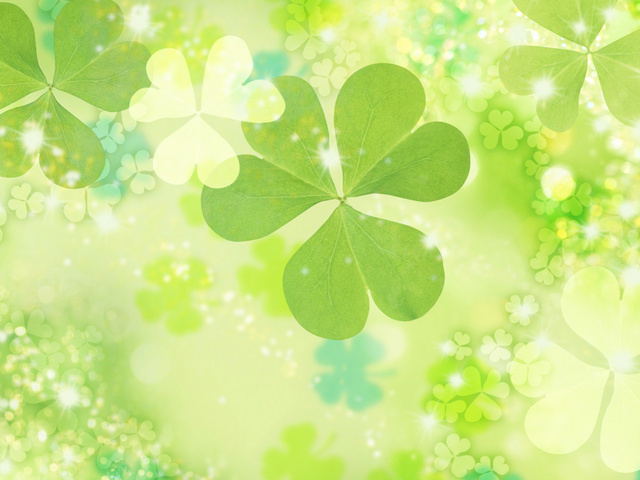 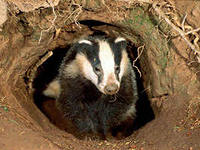 Под берёзой на горе
Спит барсук в своей норе.
Солнце улыбнётся и барсук проснётся.
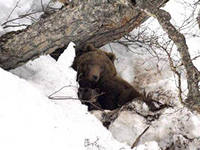 Лапу он свою сосёт,Спит всю зиму напролёт.А вот, как придёт весна,Пробуждается от снаИ давай в лесу реветь Все зовут его ?
Просыпаются звери
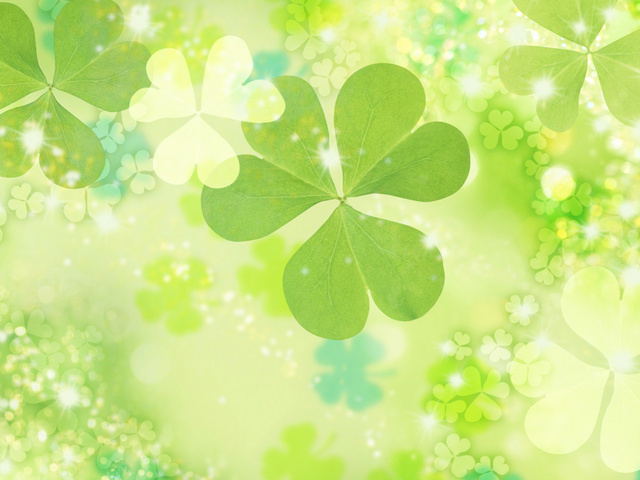 Просыпаются насекомые
С утра жужжу,   Цветы бужу.   Кружу-кружу, мед вожу.
Не птичка, а с крыльями: Над цветами летает, нектар собирает.
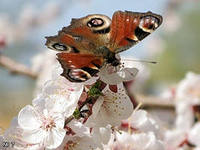 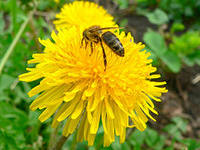 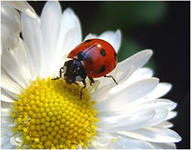 По цветку ползёт букашка, на ней красная рубашка, маленькая крошка, на спине горошки?
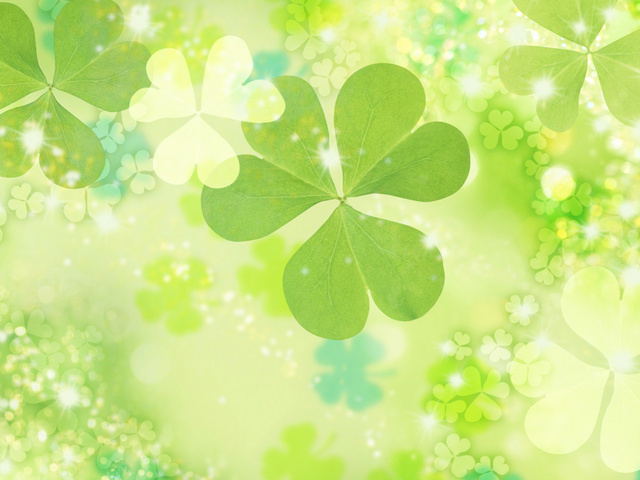 Некоторые звери меняют свои шубки 
                     с зимних на летние
      Был зимой он беленький, а летом будет серенький
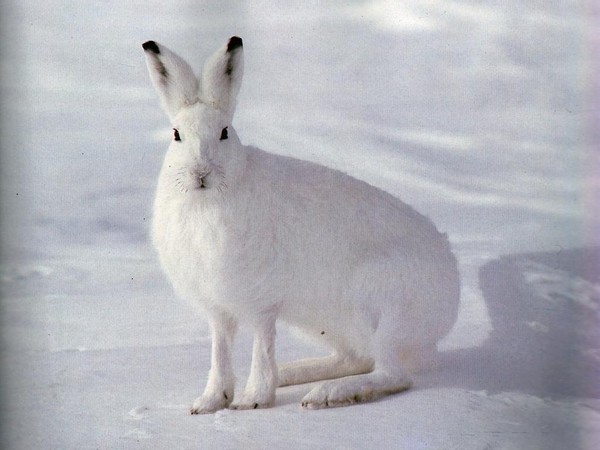 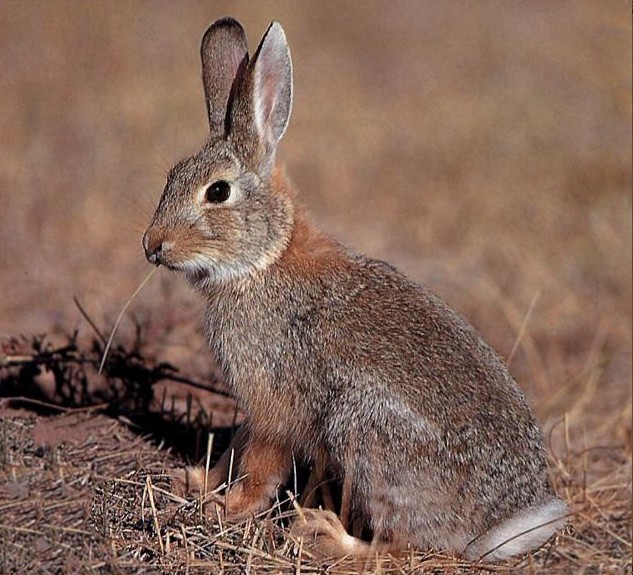 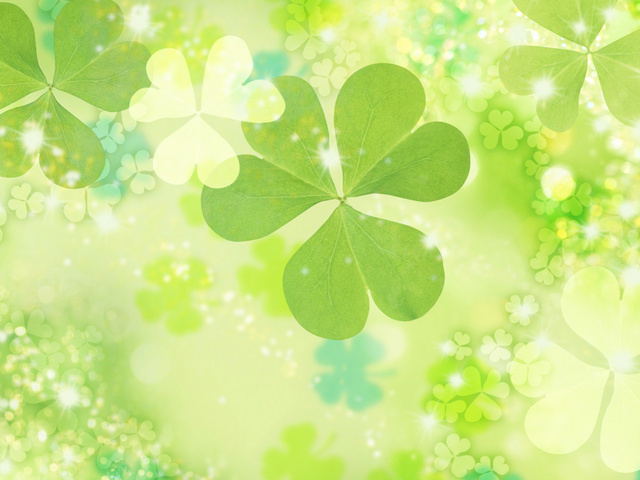 Прыгает по веткам ,кушает орешки.
Рыжая красавица, всем ребятам нравится?
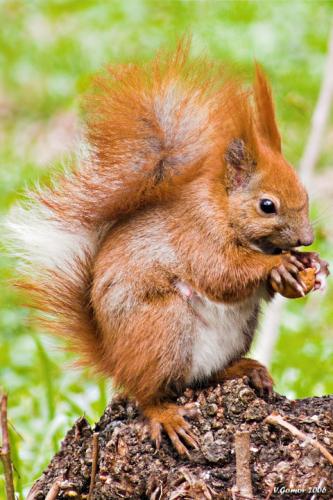 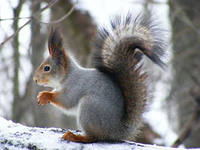 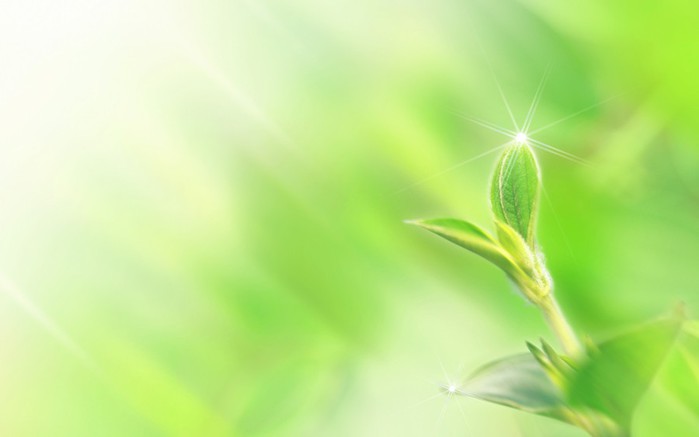 МУЛЬТФИЛЬМ
«ВЕСНА ПРИШЛА»
Из серии Маша и Медведь
Мультфильм 
«МАША И МЕДВЕДЬ»